Algorithm Small Talk
Prof. Jehn-Ruey Jiang
National Central University, Taiwan
Algorithm is IPO
Traditional Algorithm



  E.G.:
Process
Input
Output
Process
An Integer n, n>0
true or false:
n is odd (true)
or even (false)
Algorithm Example 1
Algorithm OddNumberTest
Input: n, nZ+
Output: true (n is odd) or false (n is even)
1: r  n % 2
2: if r0
3:      return true
4: else
5:      return false
Algorithm Implementation 1
def OddNumberTest(n):
      r=n%2    
      if r!=0:
          return True
      else:       
          return False
print OddNumberTest(3)
Result: True
Algorithm is IPO
Machine Learning Algorithm



  E.G.:
Process
Input
Output
A 64 x 64 x 256 Image M
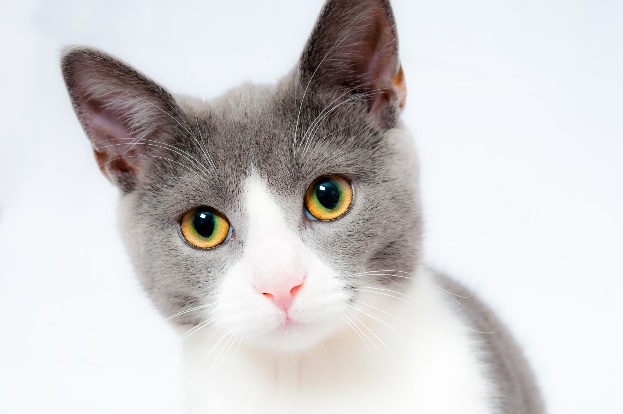 Process
true or false:
M is a cat (true) or not (false)
Algorithm Example 2
A 64 x 64 x 256 Image M
Process
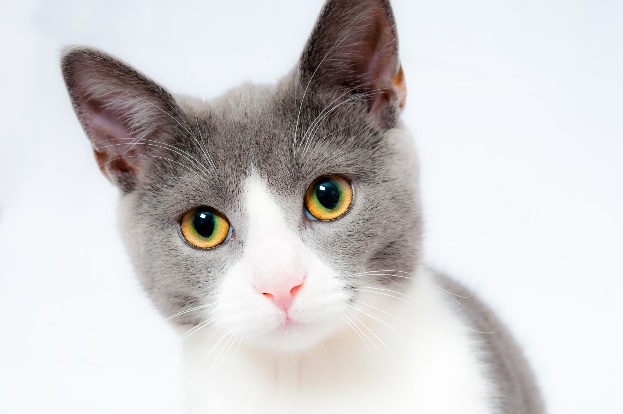 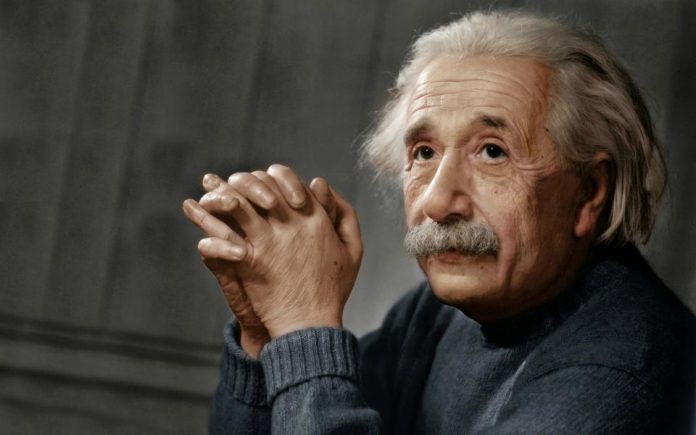 true or false:
M is a cat (true) or not (false)
Algorithm Example 2 (Cont’d)
A 64 x 64 x 256 Image M
Process
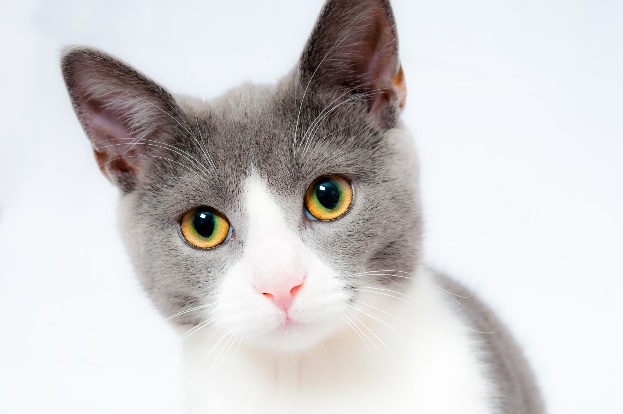 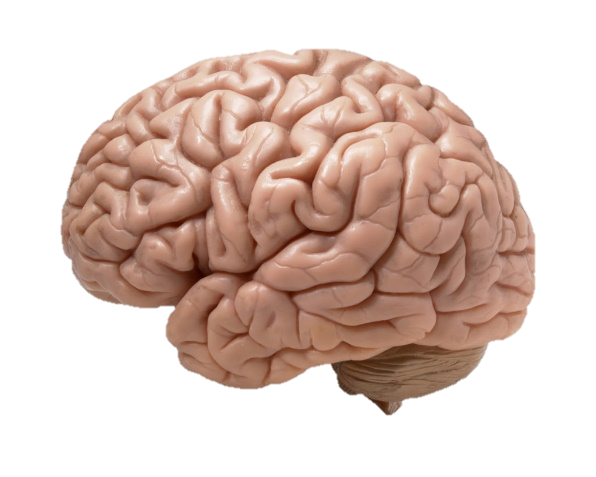 true or false:
M is a cat (true) or not (false)
Algorithm Example 2 (Cont’d)
A 64 x 64 x 256 Image M
Process 




(DNN)
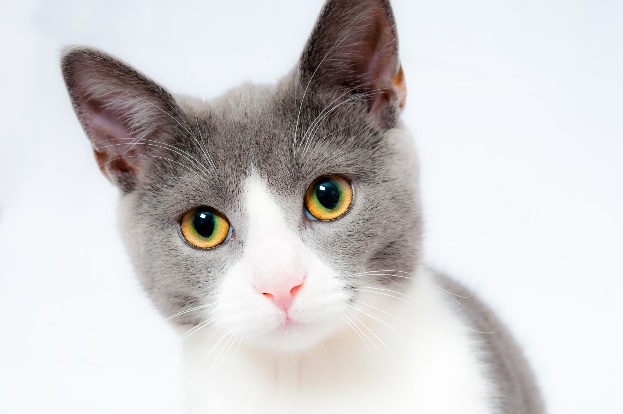 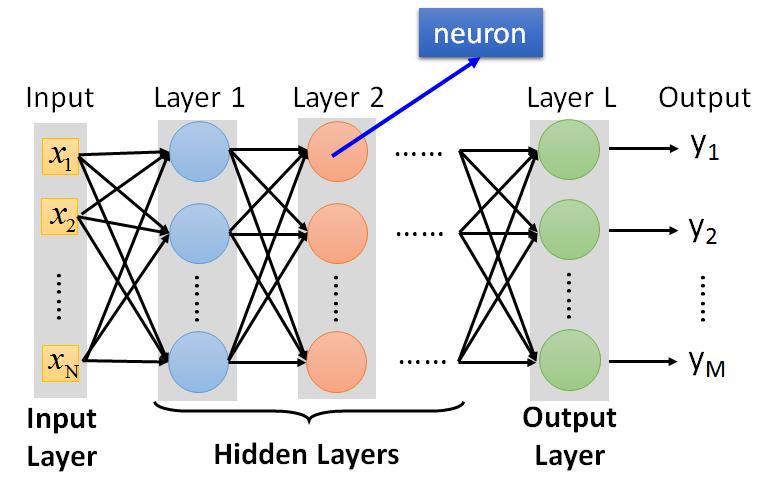 true or false:
M is a cat (true) or not (false)
Python Programming
To calculate:



By python codes
import numpy as np
a=np.array([[1,3,5,7], [2,4,6,8]])
b=np.array([[1,8,9], [2,7,10], [3,6,11], [4,5,12]])
print np.matmul(a,b)
Result:
[[ 50  94 178]
 [ 60 120 220]]
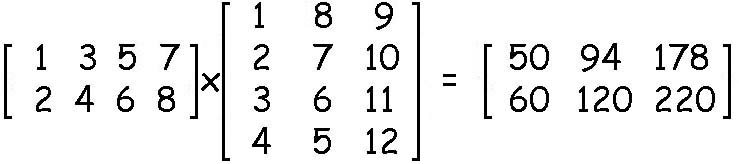 To be Continued